Циклова комісія суспільних дисциплін та права
Конституційне право зарубіжних країн
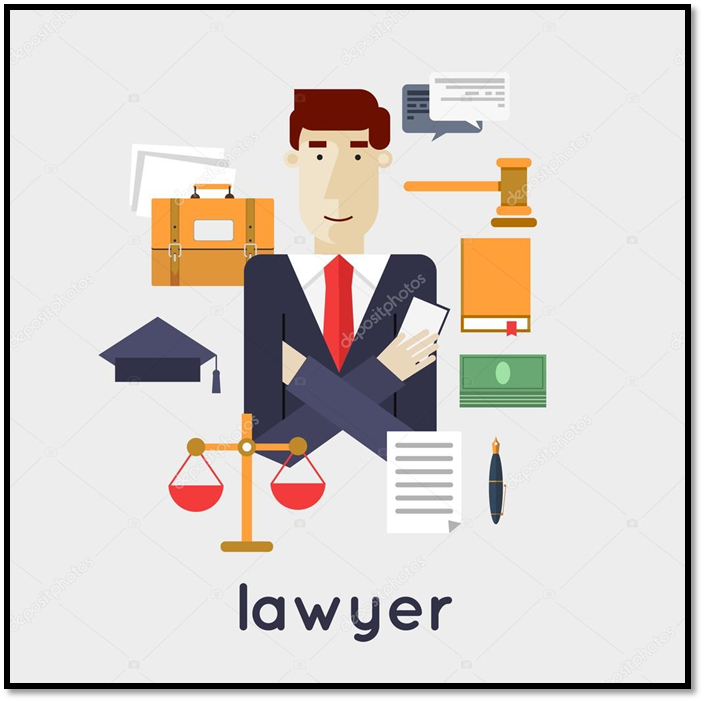 Мета навчальної дисципліни
вивчення механізмів (моделей) конституційно-правового регулювання 
основних інститутів конституційного права зарубіжних держав;
формування системи світоглядних засад студентів щодо розуміння природи і змісту 
основних категорій і понять конституційного права, 
з’ясування їх сутності, визначення можливих перспектив їх подальшої еволюції.
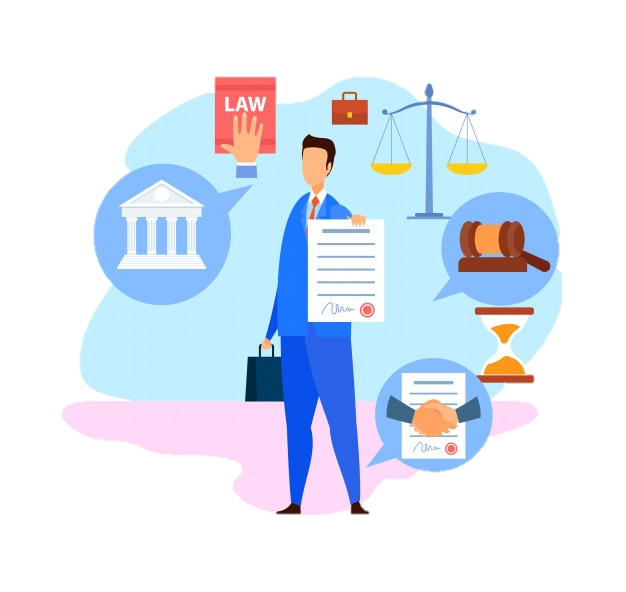 Завдання навчальної дисципліни:
ознайомити студентів із основними поняттями, категоріями, інститутами науки та галузі 
державного права зарубіжних країн; 
2) сприяти формуванню політичного і правового мислення у майбутніх юристів; 
3) проаналізувати положення Конституції України з урахуванням досвіду інших держав; 
4) провести ґрунтовний аналіз окремих сфер конституційно-правового регулювання;
5) сприяти оптимальному використанню досвіду правового розвитку демократичних країн, 
що має практичне значення для вдосконалення процесу вітчизняного державотворення;
6) формувати навички соціального партнерства та особистої відповідальності 
у процесі реалізації юридичної діяльності.
Предмет вивчення
Програма навчальної дисципліни складається з таких розділів
В результаті вивчення дисципліни студент має набути таких компетентностей:
Здатність спілкуватися державною мовою як усно, так і письмово
Здатність використовувати інформаційні і комунікаційні технолог
Здатність до пошуку, оброблення та аналізу інформації з різних джерел
Знання та розуміння предметної області та професійної діяльності
Здатність критично мислити в процесі системного аналізу правових явищ і фактів
Здатність застосовувати знання у практичних ситуаціях
Знання і розуміння становлення та розвиток правових та державних інститутів на різних історичних етапах
Здатність аналізувати правові проблеми та приймати обґрунтовані  рішення
Здатність до системного та функціонального аналізу правових явищ і застосування набутих знань у професійній діяльності
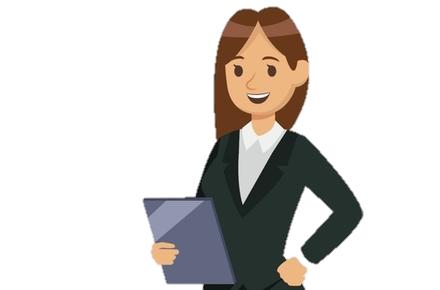 Результати навчання:
Життя – це гра, і краще знати її правила
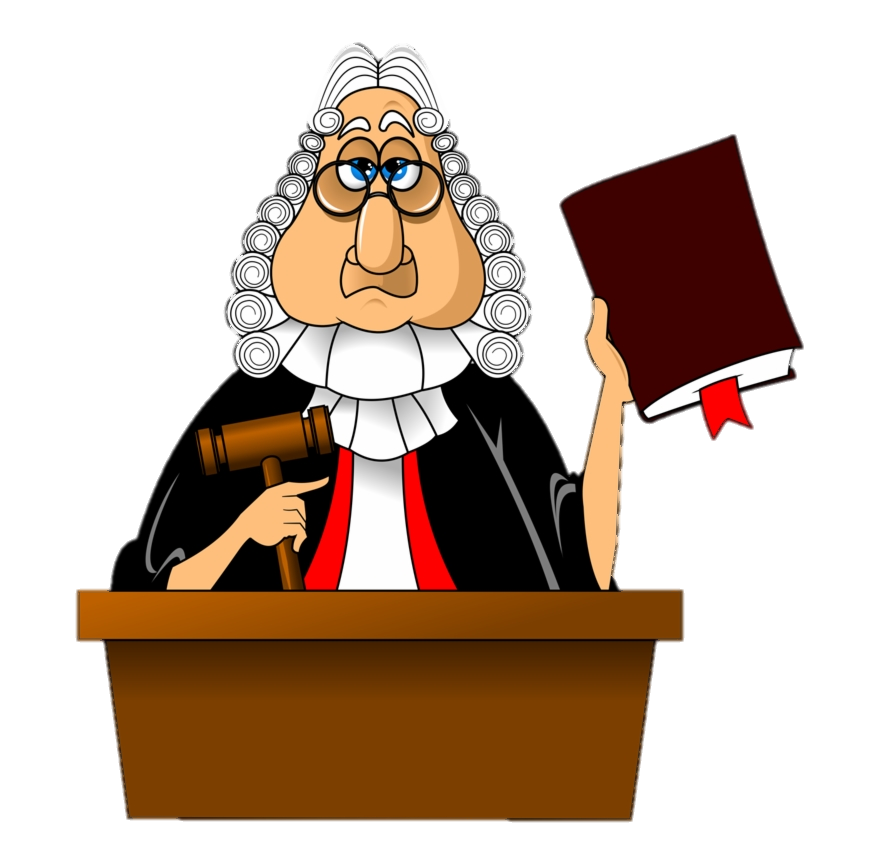